第五章   投影与视图
视  图
第2课时
WWW.PPT818.COM
知识点1　识别棱柱的三视图
1.今年“父亲节”佳佳给父亲送了一个礼盒,该礼盒的主视图是(  C  )
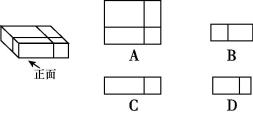 2.如图,该几何体的俯视图是(  A  )
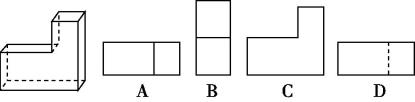 知识点2　简单组合体的三视图
3.(  扬州中考  )如图所示的几何体的主视图是(  B  )
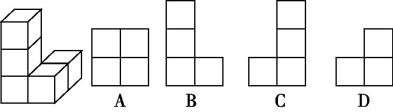 4.(  新疆中考  )如图是由三个相同的小正方体组成的几何体,则该几何体的左视图是(  C  )
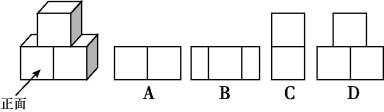 知识点3　由三视图计算原几何体的表面积或体积
5.一个几何体的三视图如图所示.求该几何体的表面积.
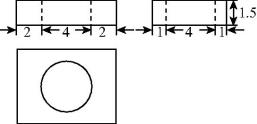 解:2+4+2=8,
1+4+1=6,
(  8×6+8×1.5+6×1.5  )×2-π×(  4÷2  )2×2+π×4×1.5=(  48+12+9  )×2-π×4×2+6π=138-2π.
故该几何体的表面积是138-2π.
6.把图1中的正方体的一角切下后摆在图2所示的位置,则图2中的几何体的主视图为(  D  )
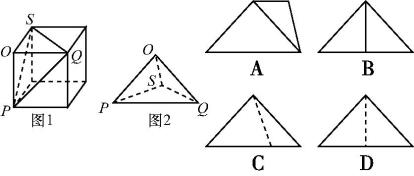 7.(  抚顺中考  )如图,在长方体中挖去一个圆柱体后,得到的几何体的左视图为(  A  )
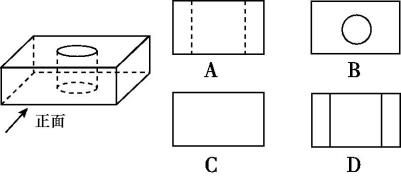 8.(  温州中考  )移动台阶如图所示,它的主视图是(  B  )
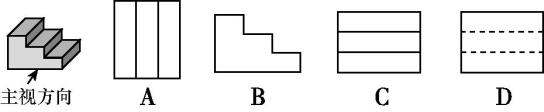 9.(  安徽中考  )如图,一个放置在水平实验台上的锥形瓶,它的俯视图为(  B  )
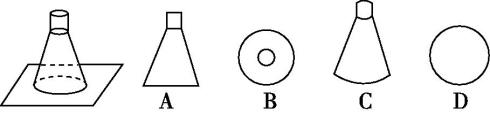 10.如图,表示从上面看一个由相同小立方块搭成的几何体得到的平面图形,小正方形中的数字表示该位置上小立方块的个数,则从正面看该几何体得到的平面图形为(  C  )
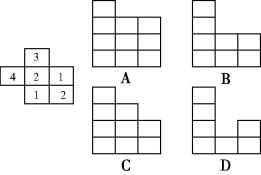 11.(  荆门中考  )某几何体由若干个大小相同的小正方体搭成,其主视图与左视图如图所示,则搭成这个几何体的小正方体至少有(  B  )
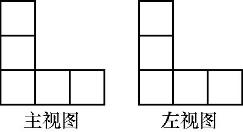 A.4个	B.5个
C.6个	D.7个
12.如图,在四个小正方体搭成的几何体中,每个小正方体的棱长都是1,则该几何体的三视图的面积之和是　9　.
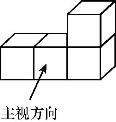 13.下图为一几何体的三视图.
(  1  )写出这个几何体的名称;
(  2  )若主视图的长为10 cm,俯视图中三角形的边长为4 cm,求这个几何体的侧面积.
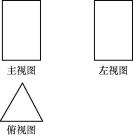 解:(  1  )这个几何体是三棱柱.
(  2  )三棱柱的侧面展开图形是长方形,长方形的长是等边三角形的周长,即C=4×3=12 cm,
根据题意可知主视图的长方形的长是三棱柱的高,所以三棱柱侧面展开图形的面积为S=12×10=120 cm2.
答:这个几何体的侧面积为120 cm2.
14.(  江西中考  )如图,正三棱柱的底面周长为9,剪去一个底面周长为3的正三棱柱,所得几何体的俯视图的周长是　8　.
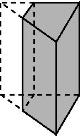 15.(  青岛中考  )一个由16个完全相同的小立方块搭成的几何体,其最下面一层摆放了9个小立方块,它的主视图和左视图如图所示,那么这个几何体的搭法共有　10　种.
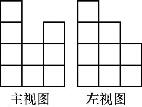 16.如图,是由一些大小相同的小正方体组合成的简单几何体.
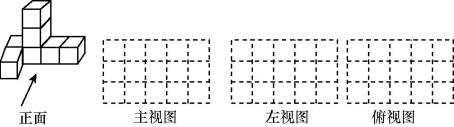 (  1  )请在方格中分别画出它的三个视图;
(  2  )如果在这个几何体上再添加一些正方体,并保持主视图和左视图不变,最多可以再添加　3　块小正方体.
解:(  1  )图略.